Trading
Stefano Grazioli
Easy meter
Companies
Teams
I will post a team formation form in MS Teams. Fill it and return it in the general chat.  No teamId = no team.
How to submit as a team is described in the ‘grading policies’
No more ‘best’ solutions.
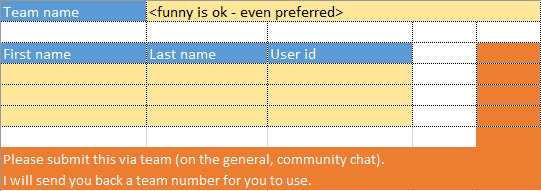 2
Today’s objectives
Understand and use software classes
Manual stock trading
Name, major…

Things you like about the class
Things that can be improved
Attitude towards the Tournament
4
Learning Retention Check
Orange words
5
Homework
Knowledge check and H16 Demo
Classes in Object-Oriented Programming
In object-oriented programming (OOP), a class is a blueprint or a template for creating specific instances of the class. 
A class = properties (variables) +	        methods (subs and functions)
An object = a specific instance of a class
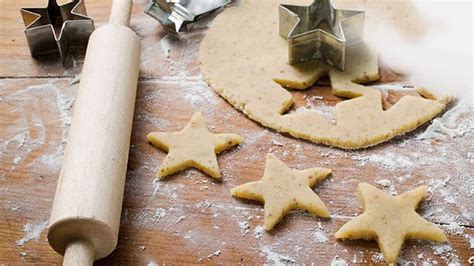 Class “button”
ShowStockBtn
QuitBtn
…
7
Building our own class: ‘Transaction’
A transaction is an operation that the trader asks the exchange to do.
Example: “Buy Stock”, “Sell Option”
Class “Transaction”
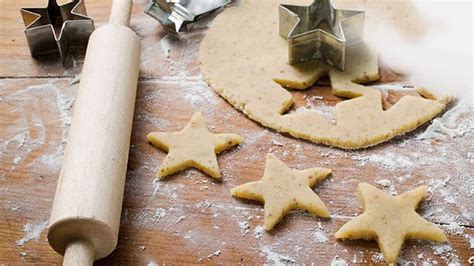 CurrentTransaction
LastValidTransaction
….
8
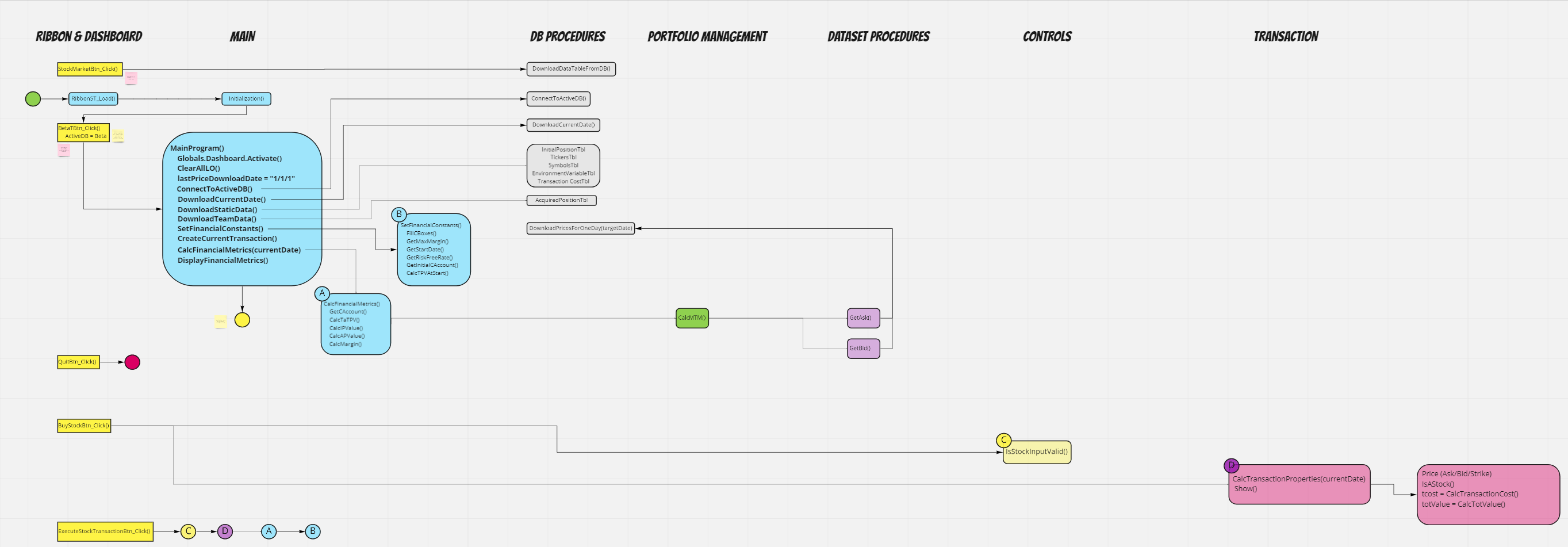